Evolution of Shear Profiles Preceding Tornadic and non-Tornadic QLCSs
Todd Murphy, Isaiah Montgomery, & Haniston Holloway
University of Louisiana Monroe

PERiLS Science Meeting
11/16/23
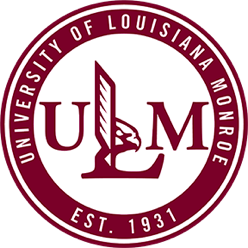 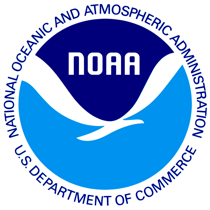 Methods
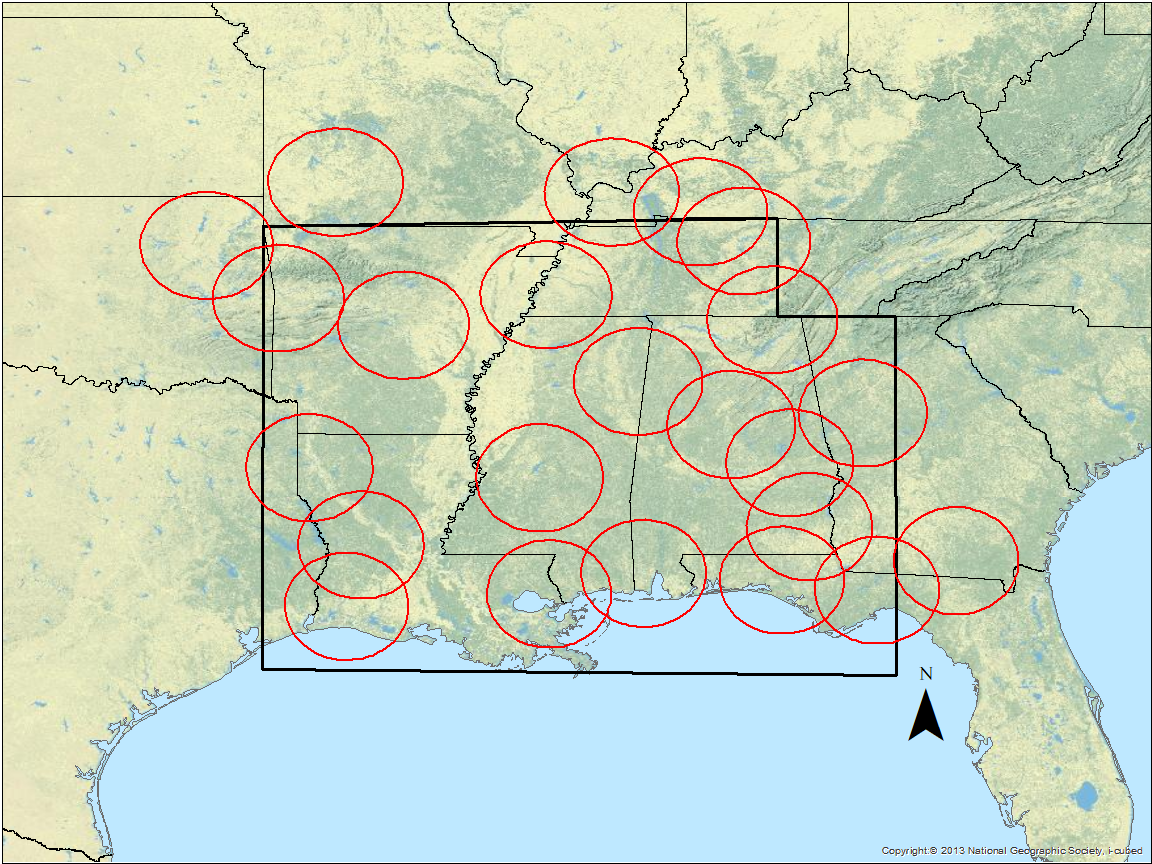 Using NEXRAD VAD wind profiles to examine temporal evolution of kinematic profiles ahead of:
Non-tornadic QLCSs (but must produce wind damage)
Weakly tornadic QLCSs (only 1 TOR report within 100-km radius of NEXRAD)
Strongly tornadic QLCSs (≥ 5 TORs within 100-km radius of NEXRAD)
Black outline = primary study domain
Red circles = 100-km NEXRAD range ring
Mean Wind Profiles
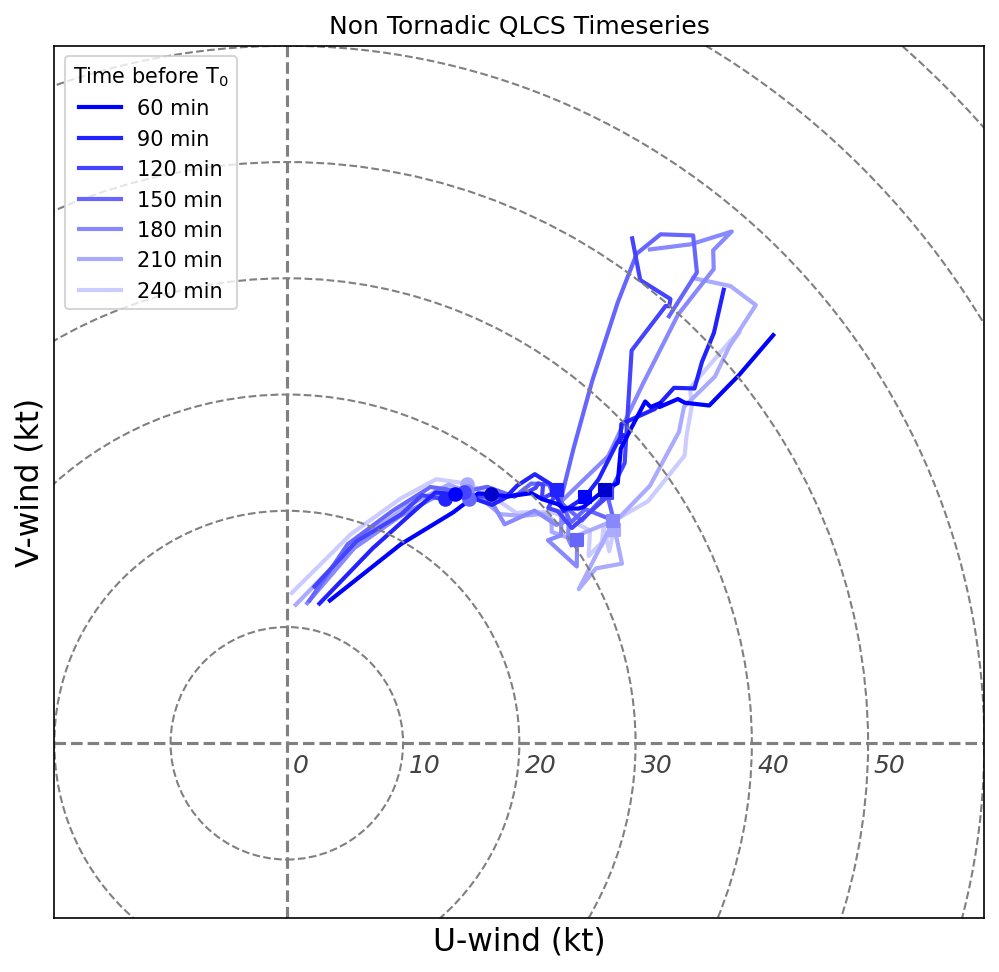 Mean wind profiles created at 15-min intervals beginning 4-hours prior to QLCS passage over NEXRAD
VAD retrieval data quality issues
At T < 60 min convection has typically entered domain, increasing wind field temporal variability and thus VAD retrieval error
Only using wind profiles where RMSE is minimized across entire profile
Mean hodographs for non-tornadic QLCSs at 30-min intervals from 4-hrs (lightest color) to 1-hr (darkest color) prior to passage over NEXRAD

Circles = 1 km; Squares = 3 km; profiles truncate at 6 km
Mean Hodograph Evolution
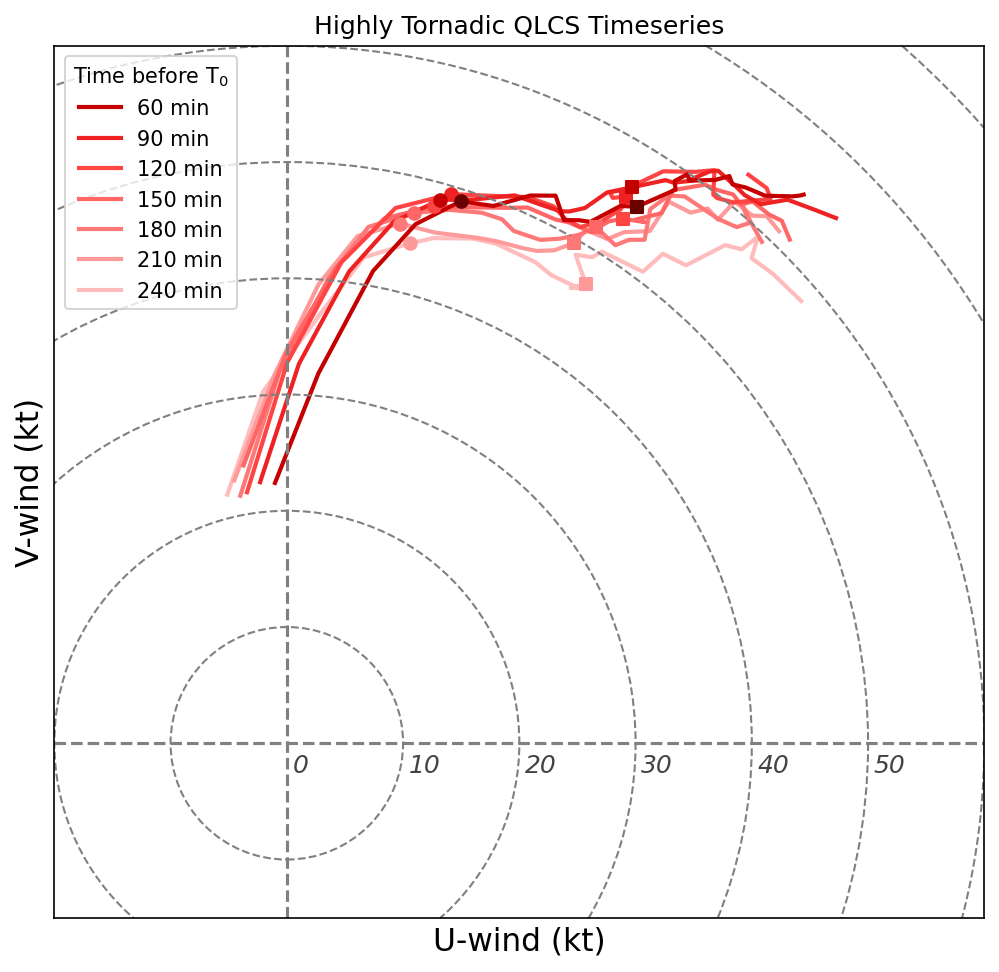 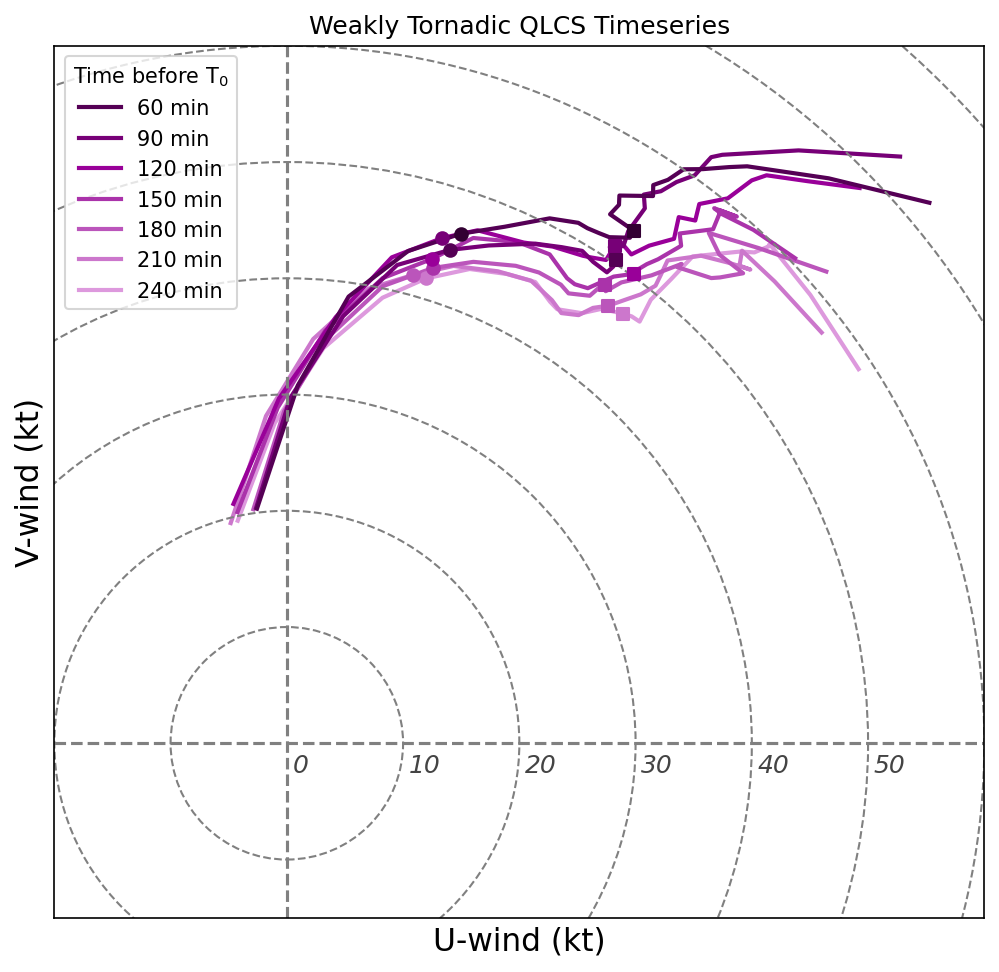 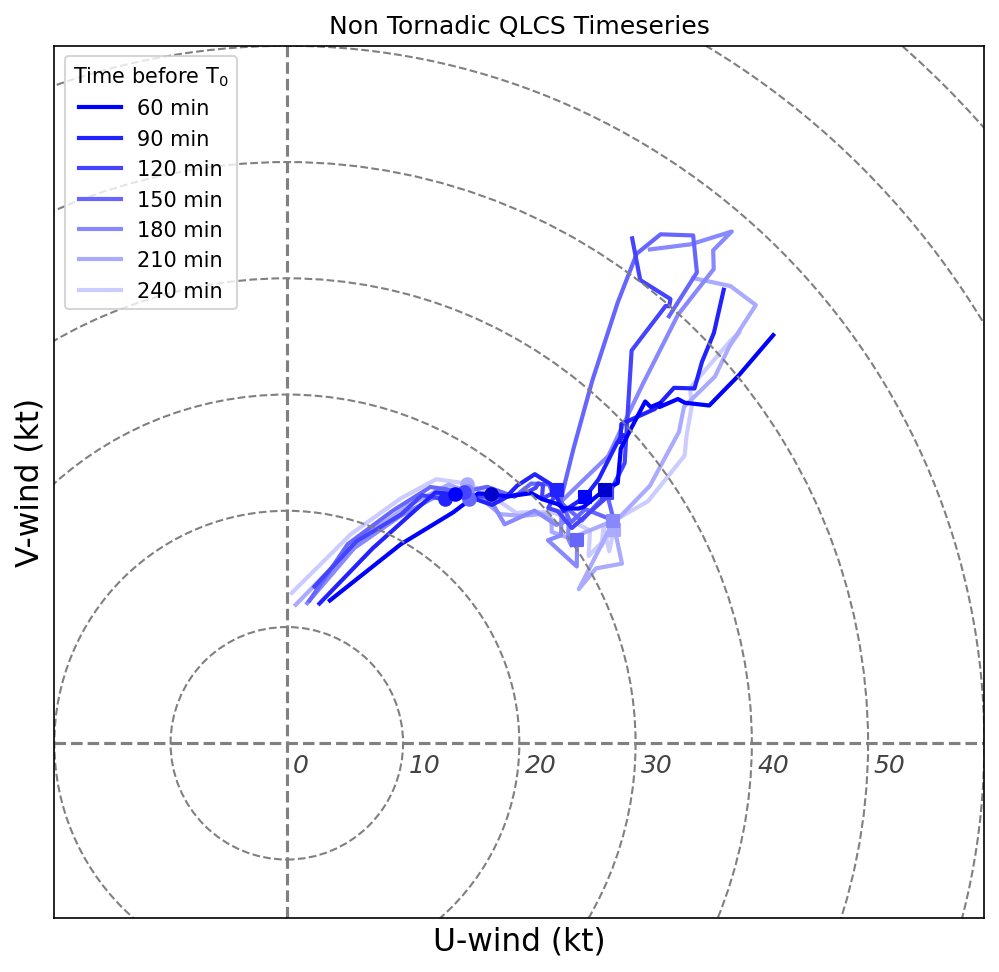 Similar to weakly tornadic except
Stronger 1- and 3-km flow
Less 3-km backing
Weak winds
Little hodograph evolution
Shape suggests little tornado potential
Recall: these cases still produced damaging wind
Stronger 1- and 3-km flow
Significant hodograph curvature
But apparent backing near 3-km
[Speaker Notes: Each has about 30 cases]
To Do
Adding additional cases

Comparison with PERiLS datasets
Thanks!
Email: murphy@ulm.edu
Bulk Shear Evolution
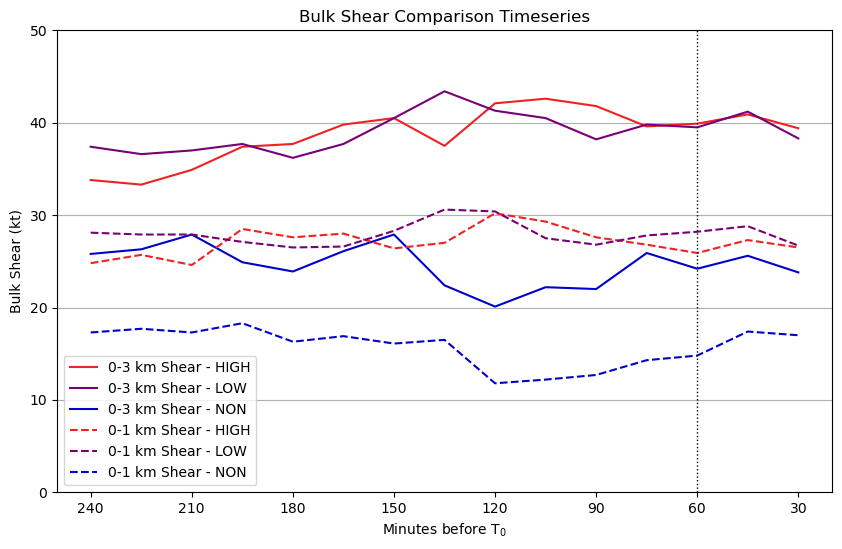 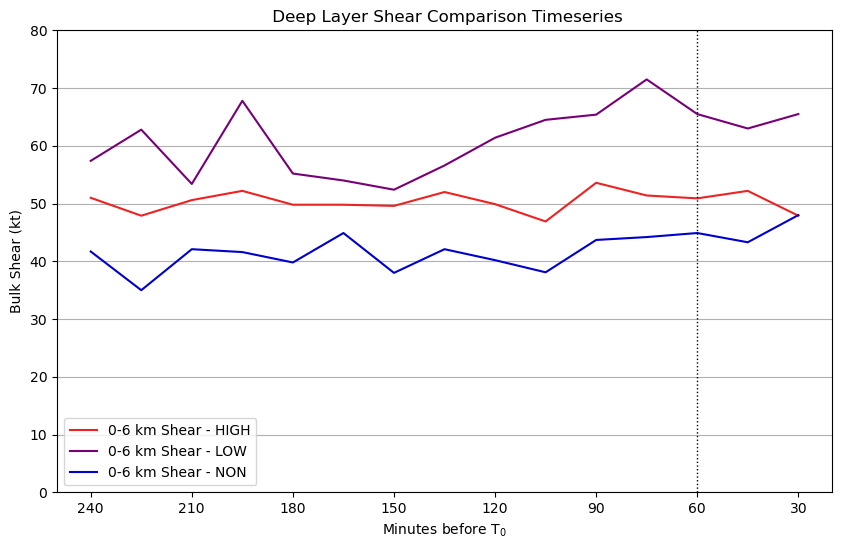 Weakly and highly tornadic cases have similar magnitudes and evolution of 1- and 3-km bulk shear
Weakly tornadic cases greater 6 km shear than highly tornadic
Mean Hodograph Evolution
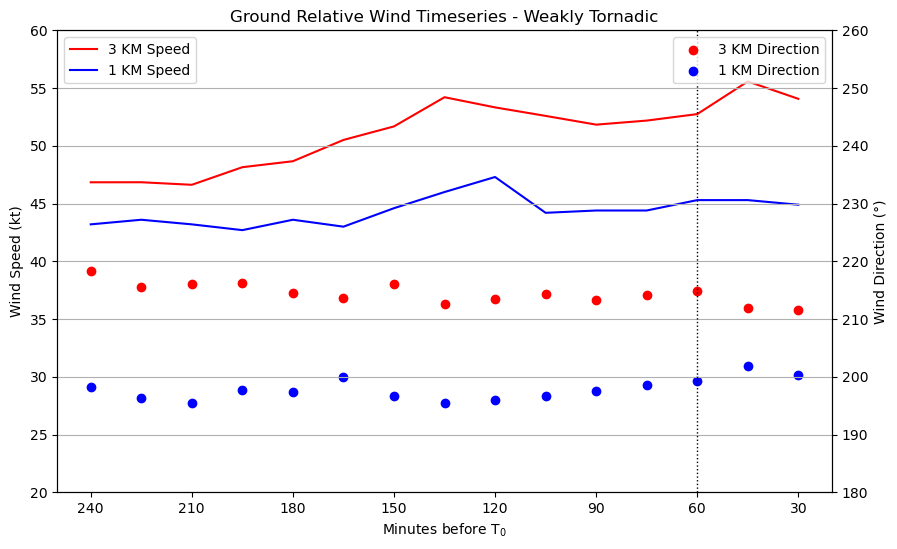 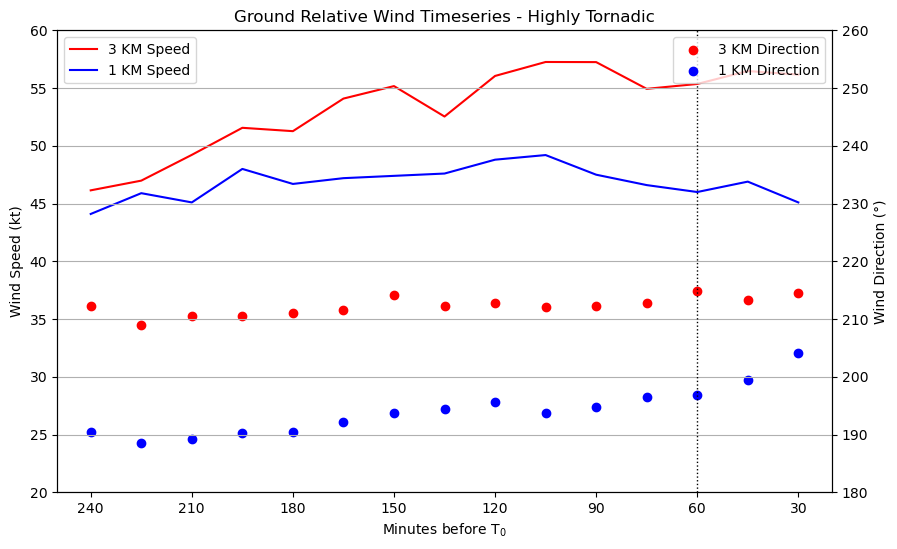 Highly tornadic has strong 1- and 3-km ground relative winds compared to weakly tornadic
1-km wind veers with time